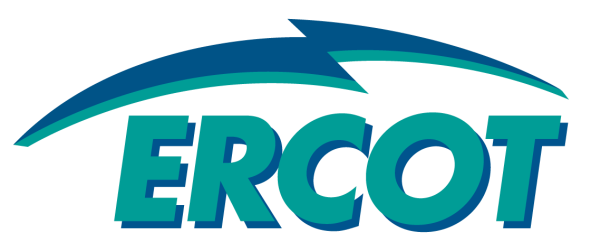 2015 RTP Update

January, 2015
Outline
2015 RTP Overview
2015 RTP Scope
2015 RTP Input Assumptions
Next steps
2015 RTP Overview: Cases studied
Summer peak reliability basecase for years 2016, 2018, 2020, and 2021
Off-peak (min load) reliability basecase for 2018
Sensitivity cases for summer peak cases of years 2016 and 2020
Sensitivity cases for off-peak case for 2018.
2015 RTP Overview: Analysis
SCOPF 
Contingency analysis (Single event)
Multiple element contingency analysis
G(generator)-1+N-1
X(transformer)-1+N-1
N-1-1 and cascade analysis
Short circuit analysis
Analysis of sensitivity cases
Economic analysis
RTP Scope
RTP scope and process document and responses to comments are posted on the RPG meeting page
Outstanding items on the RTP Scope document
Details regarding short circuit analysis
Details regarding sensitivity cases
Noteworthy updates from 2014 scope
Updated performance criteria per TPL-001-4
Dynamic ratings to be used in reliability analysis
Dynamic Ratings in Reliability Analysis
90th percentile temperature for each weather zone was derived based on 30 years of temperature data (1984-2013)
Temperature data based on historical data from ERCOT databases
RTP Load by weather zone
RTP weather zone load based on the ‘higher-of’ SSWG summer peak weather zone load and ERCOT 90th percentile load forecast
Zones where ERCOT 90th percentile forecast is higher are presented in red font
Note: Weather zone loads expressed in MW
Next steps
Create and publish RTP reliability start cases
Conduct N-1 SCOPF and contingency analysis
Post contingency definitions and resulting violations
Corrective action plans such as transmission upgrades or additions will be tested in collaboration with respective transmission owners
Create and post N-1 Secure case
Conduct G-1+N-1 and X-1+N-1 screen and identify corrective action plans  to address violations
Questions?
Appendix
SSWG load
Load based on October 2014 SSWG Data Set B cases 
Includes self served load, does not include losses
Note: Weather zone loads expressed in MW
ERCOT 90th percentile load forecast
Includes self served load, does not include losses
Note: Weather zone loads expressed in MW
Wind dispatch output levels
Dispatch based on confidence-percentile analysis
Hours with high loads were selected (Hours were ERCOT load  higher than 95th percentile
Wind output levels in the basecase based on 15th percentile output levels, but not to exceed levels based on 25th percentile level
New generation per PG 6.9 requirements
*Based on Generator Interconnection data
**Capacity not available to ERCOT throughout summer